Name:									Date:
Recognising emotions
What do you think the person is feeling in each of these situations? Draw how you think they feel.
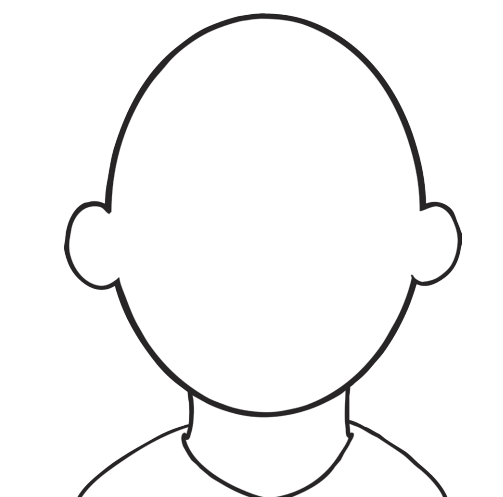 It is their first day at secondary school. When at school they cannot see anyone they recognise.
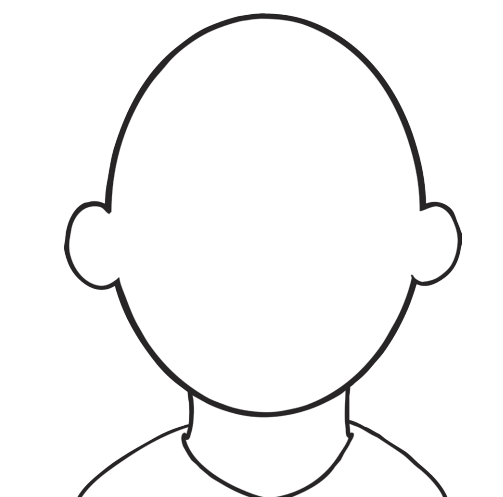 2. This person has lost their temper, and punched someone. They are now waiting to see the headteacher.
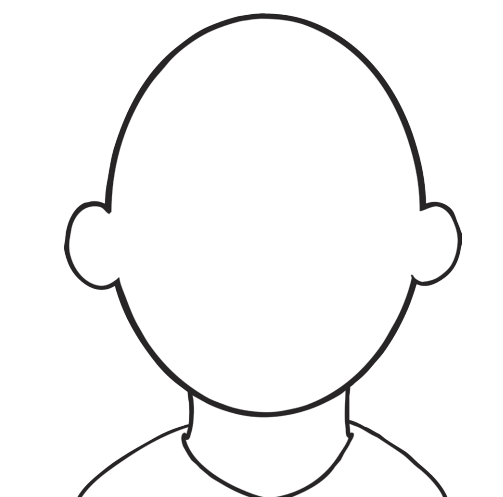 3. This person is going on holiday today. They are on their way to the airport.
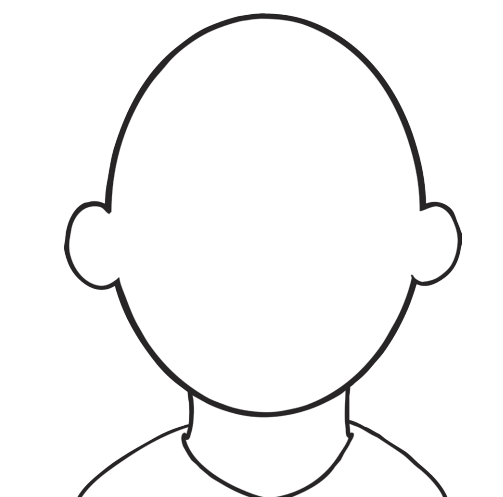 4. This person is sitting at their desk getting ready to take a test.
Name:									Date:
Recognising emotions
What do you think the person is feeling in each of these situations? Match the emotions to the child.
Happy
Shocked
Angry
Confused
Sad
Excited
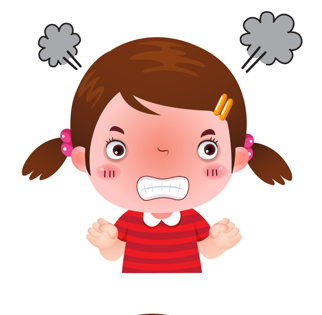 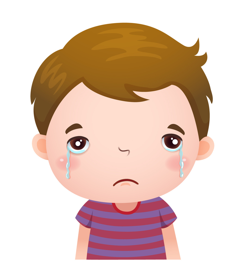 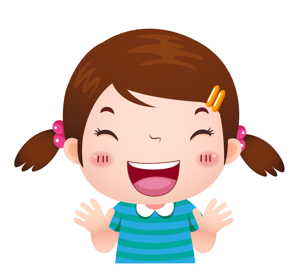 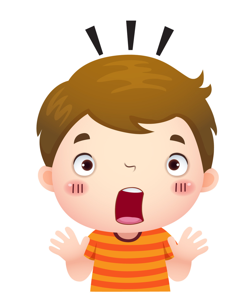 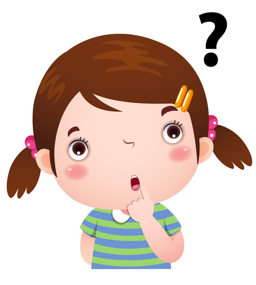 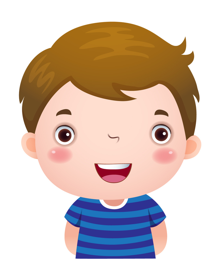